6th BINP-FAIR Collaboration Coordination WorkshopSFRS local cryogenic
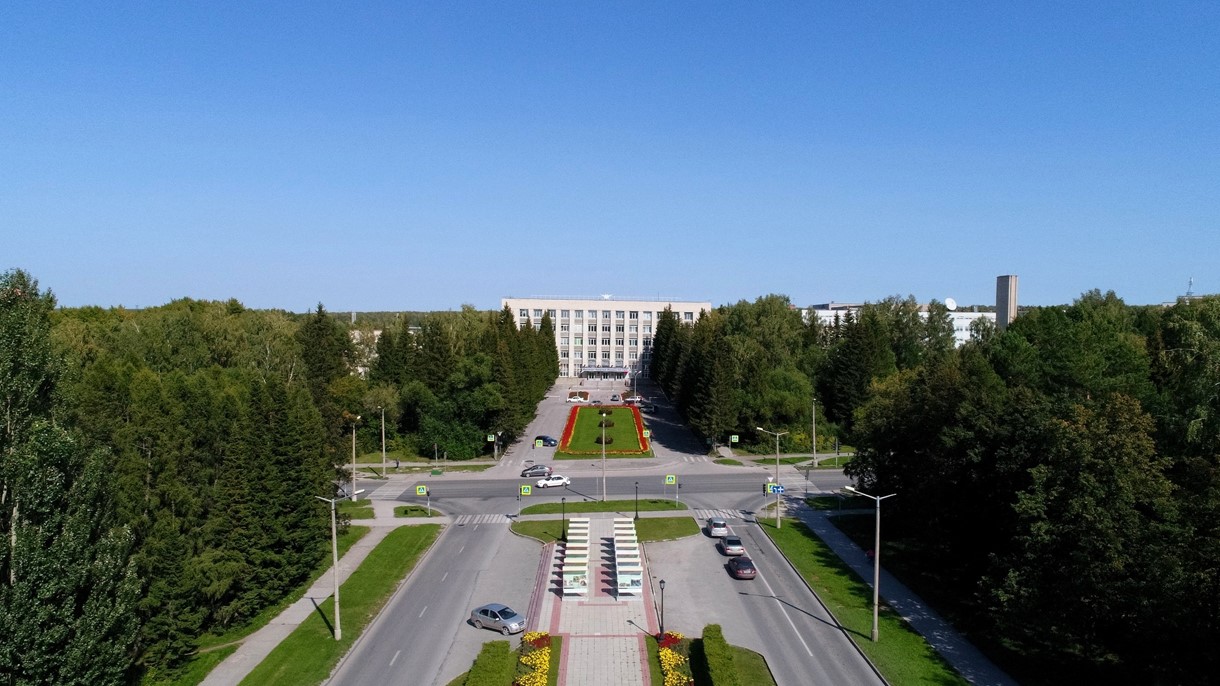 1
Conceptual 3D model of the Branch Box and its cryogenic Transfer Lines.
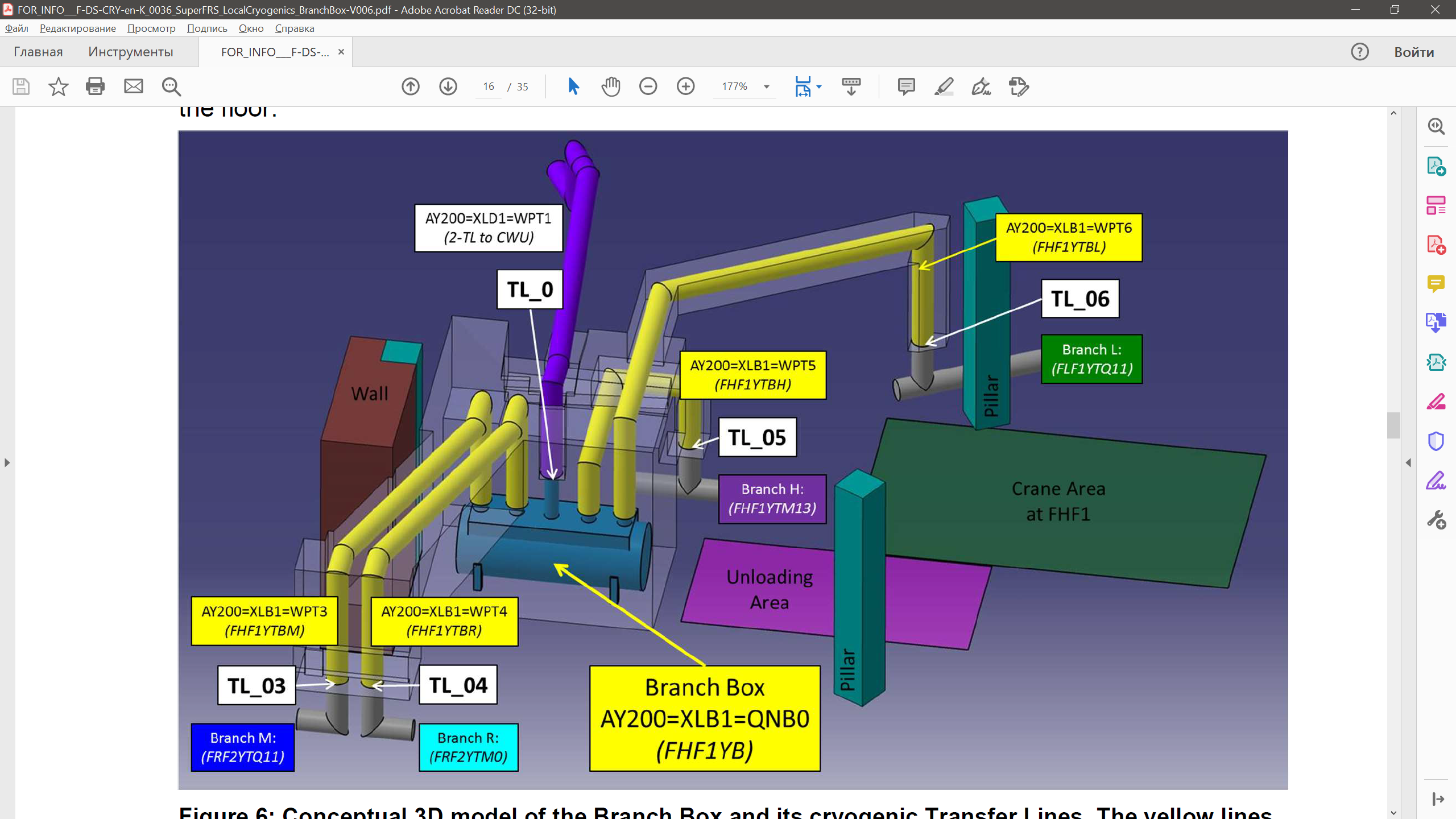 6th joint BINP-FAIR workshop  SFRS local cryogenic          E.Pyata; S.Pivovarov; M.Kholopov
2
Up-to-date conceptual design of transfer lines for M, R, X, and L branches.
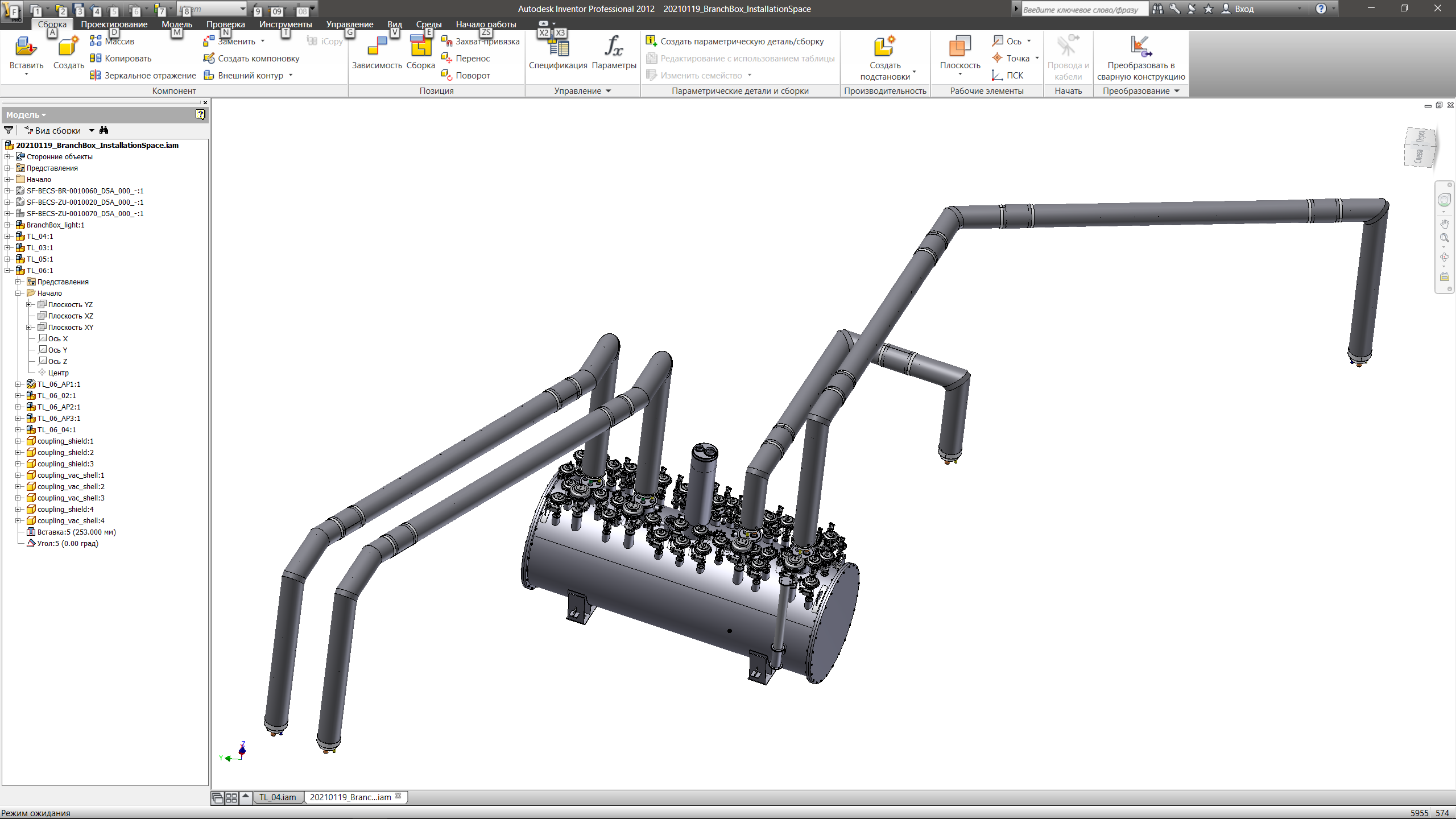 TL05
TL06
TL03
TL04
Branch Box
6th joint BINP-FAIR workshop  SFRS local cryogenic          E.Pyata; S.Pivovarov; M.Kholopov
28.04.2021
3
3D Model of the Transfer lines
TL_06
TL_05
TL-03,04
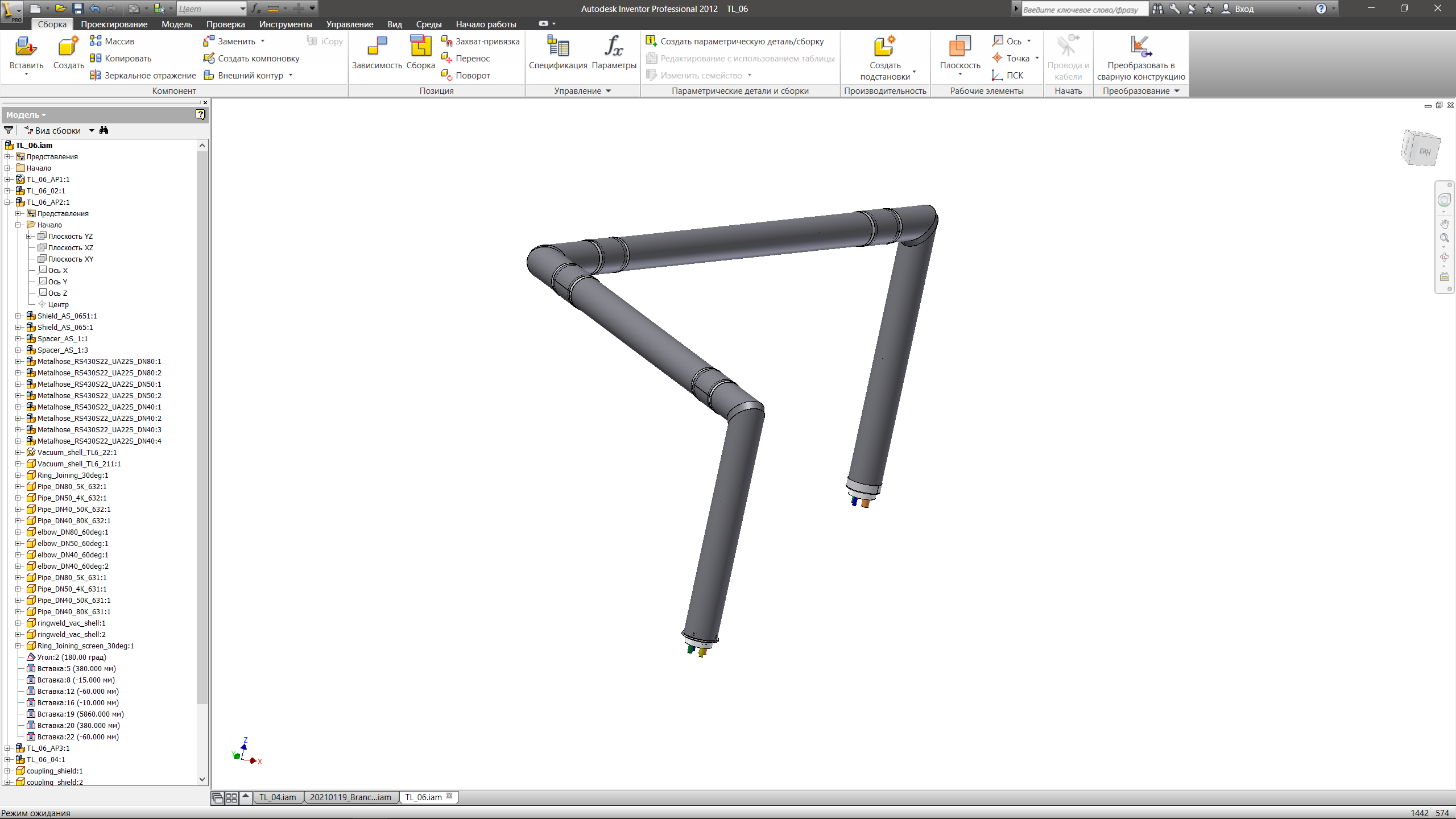 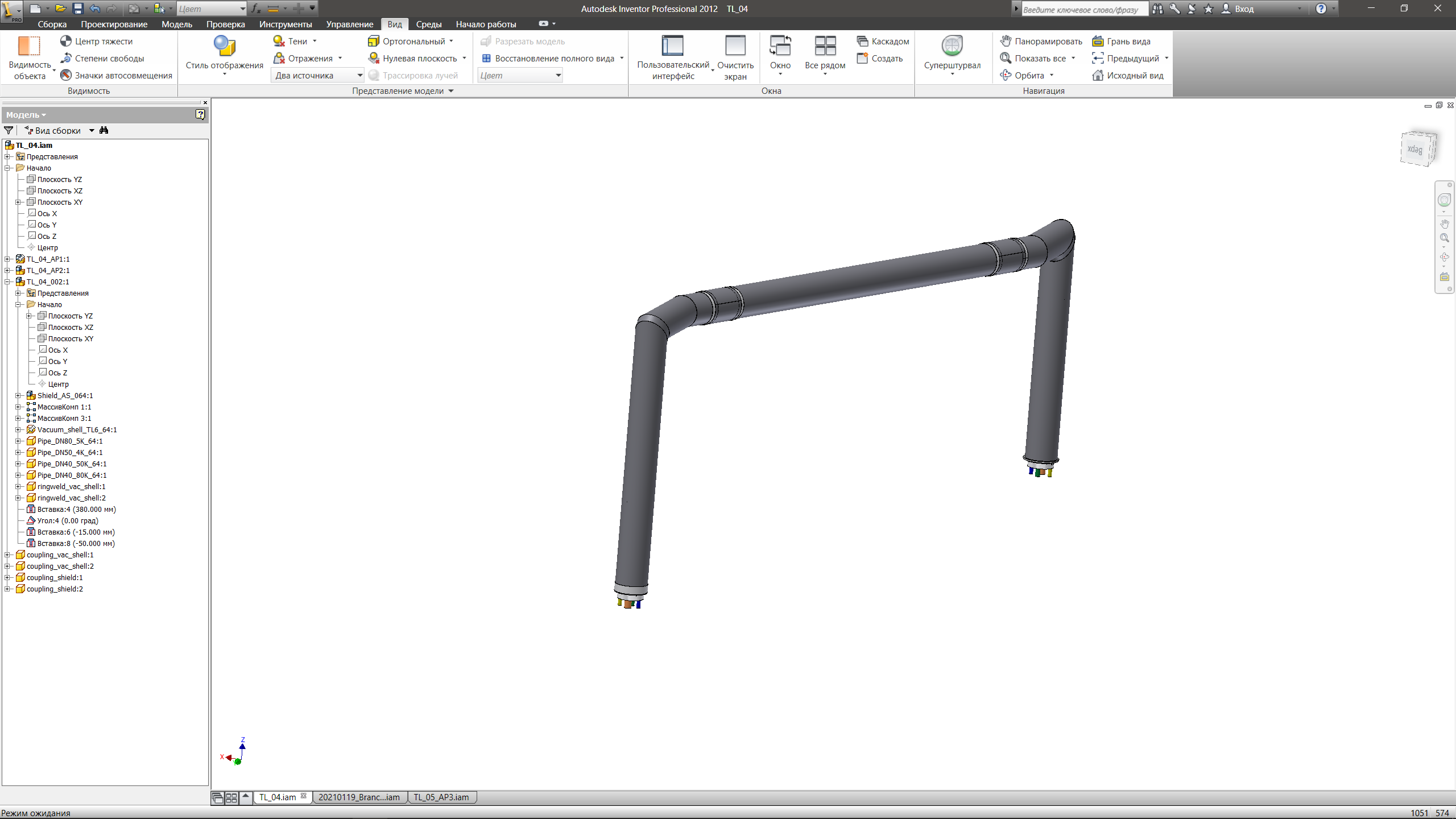 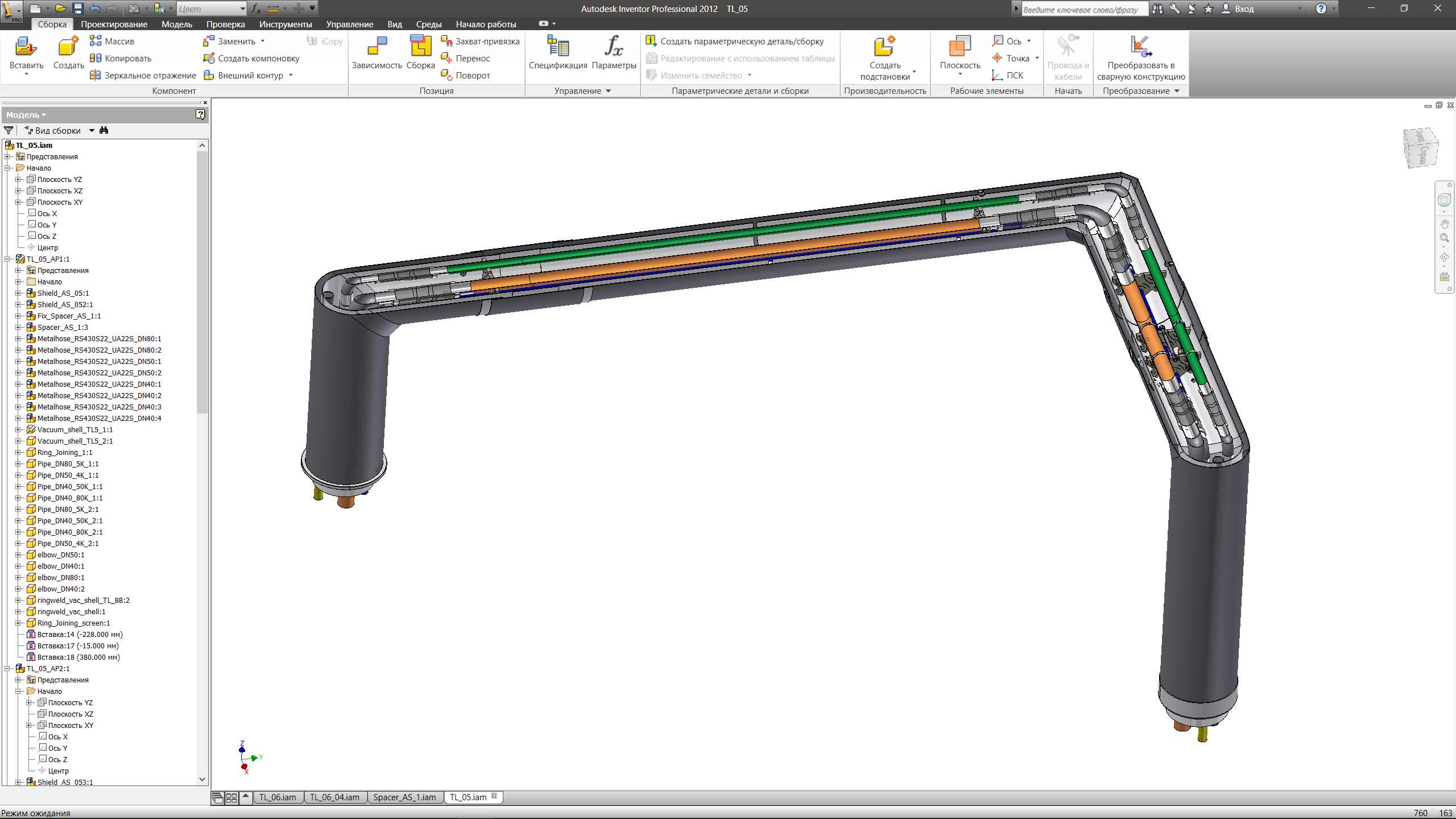 Straight part
Angle part of TL
G10 spacer
Metal hoses
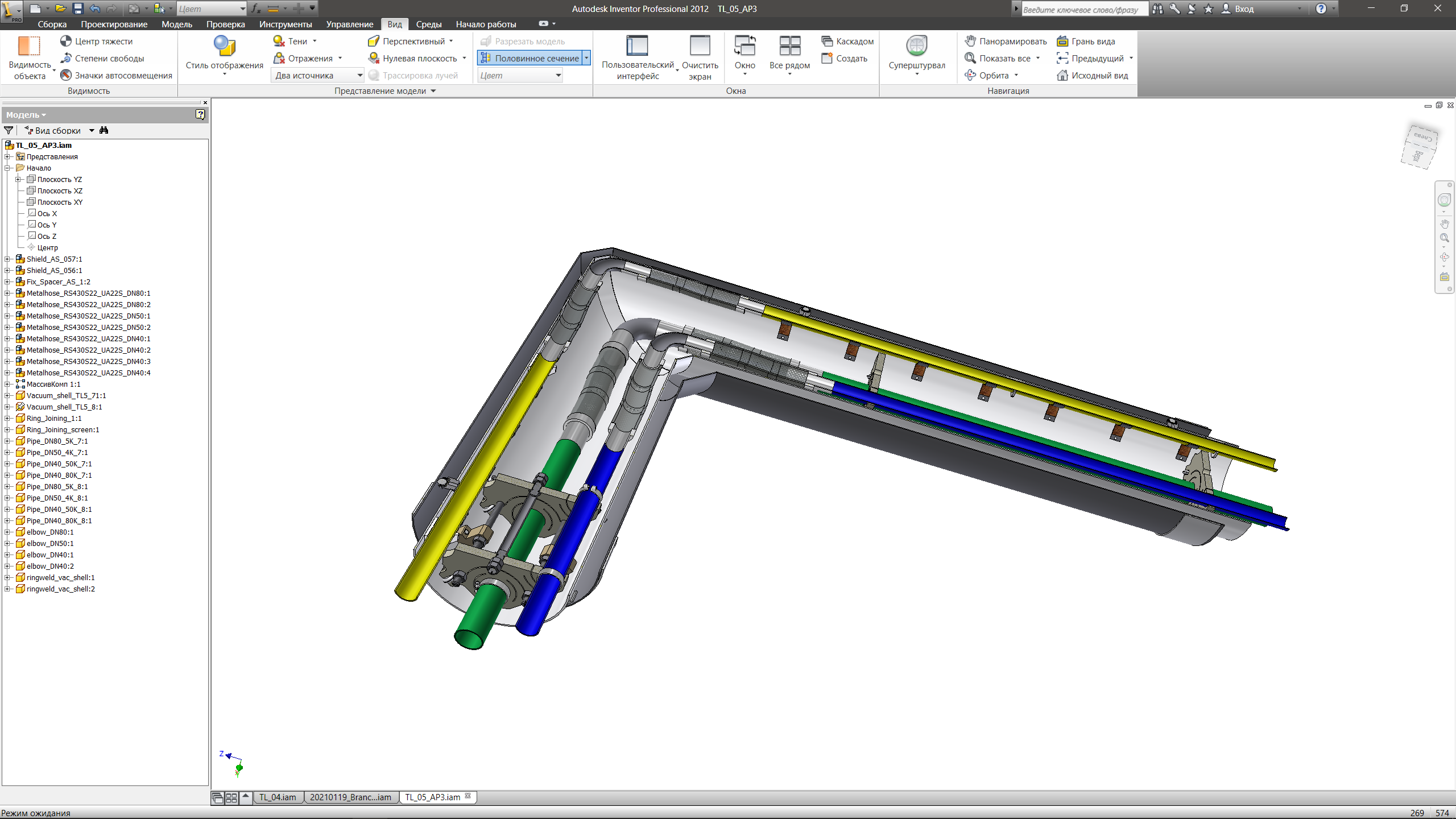 He pipe
Ball joint
Vacuum shell DN200
Al Thermal shield
28.04.2021
4
6th joint BINP-FAIR workshop  SFRS local cryogenic          E.Pyata; S.Pivovarov; M.Kholopov
Calculation of the transfer lines
1.Calculation of the pipelines at a given temperature and pressure
- material- st.1.4541
   - yield strength- 216MPa
   - temperature- 4.5K, 5K, 50K, 80K
   - pressure – 2026Kpa
1.1.Calculation of the pipelines TL_03,04
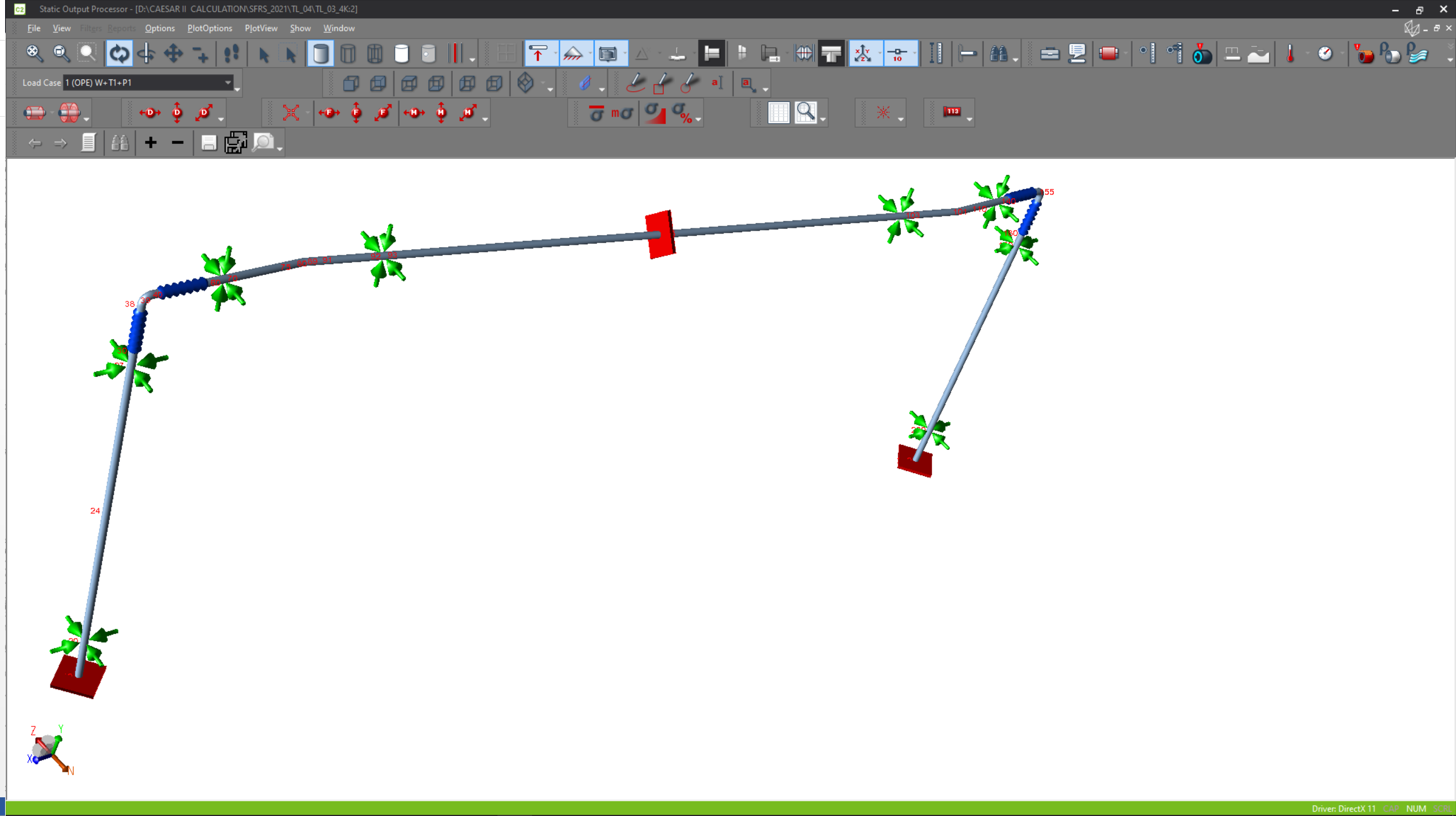 3 fix point, other spacers are sliding
6th joint BINP-FAIR workshop  SFRS local cryogenic          E.Pyata; S.Pivovarov; M.Kholopov
5
28.04.2021
Calculation (example):
Diviation								Loads
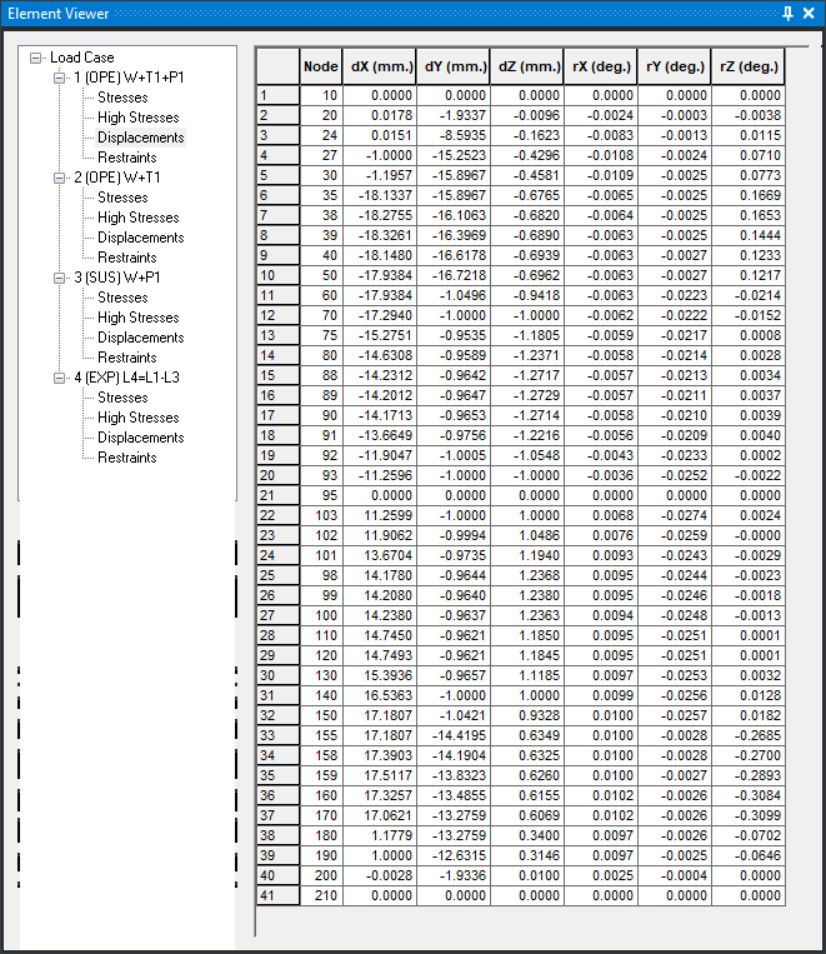 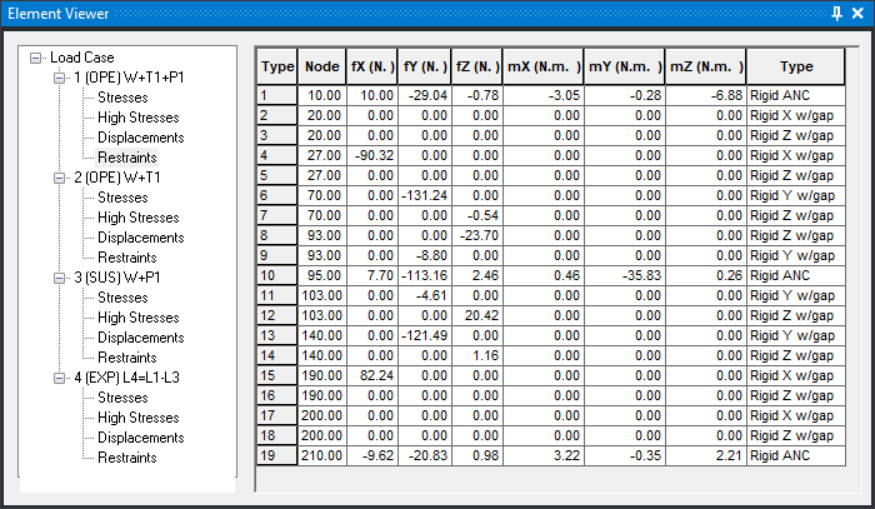 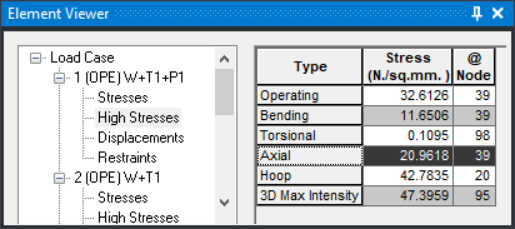 6th joint BINP-FAIR workshop  SFRS local cryogenic          E.Pyata; S.Pivovarov; M.Kholopov
6
28.04.2021
design of the BRANCH BOX (BB)/ transfer lines
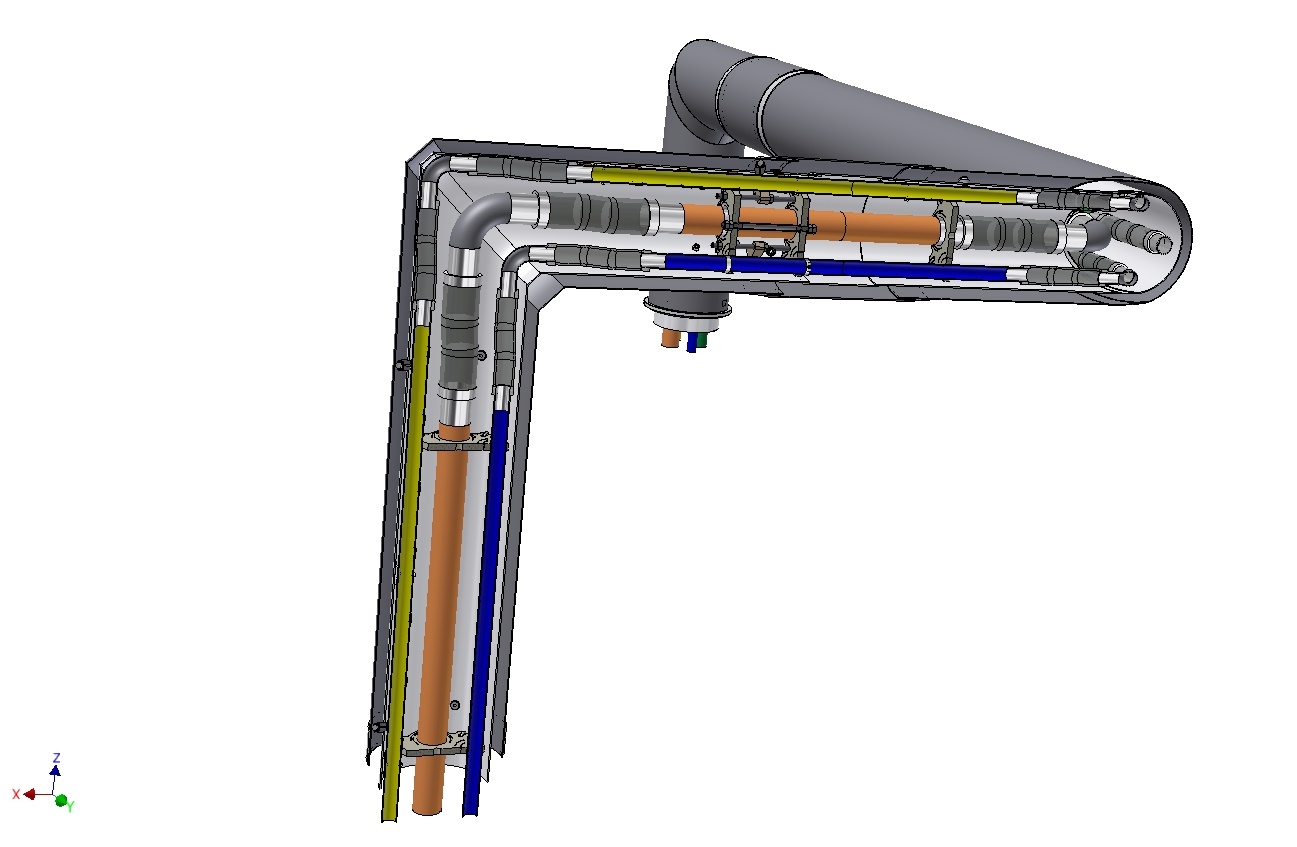 Fix point
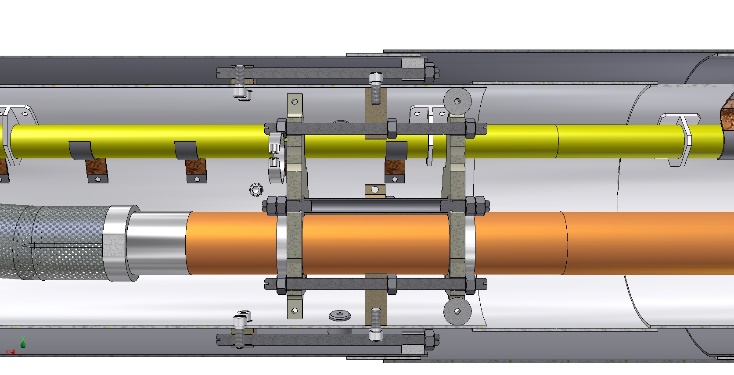 Branch B;
TL_05
to Tee connection
6th joint BINP-FAIR workshop SFRS local cryogenic          E.Pyata; S.Pivovarov; M.Kholopov
7
design of the BRANCH BOX (BB)/ transfer lines
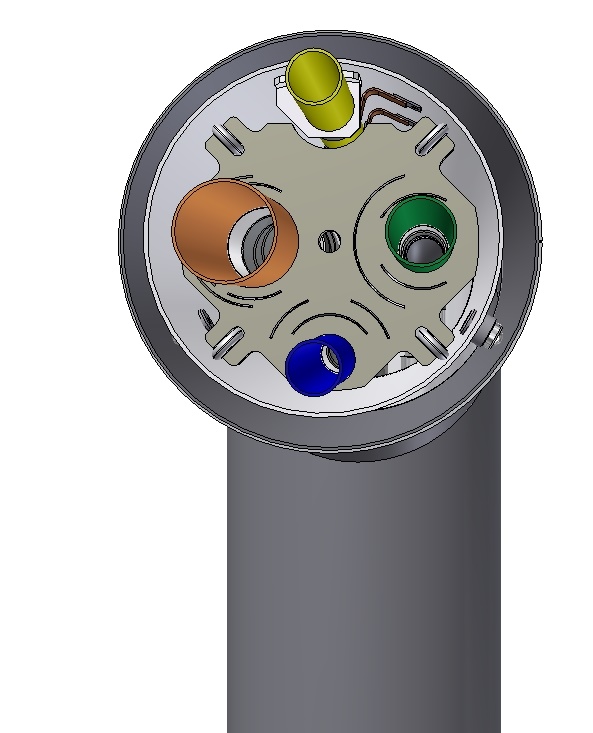 Cross section:
Outer diameter – 406 mm; 
Process pipes:
Yellow                - DN40/ 80K return;
Brown	         - DN80/ 5,5K return;
Green                 - DN50/ 4,5K forward;
Blue                   - DN40/ 50K forward;
material         - stainless  steel 1.4541;
6th joint BINP-FAIR workshop SFRS local cryogenic          E.Pyata; S.Pivovarov; M.Kholopov
8
Plan
Continue design of BB and preparation documents for CDR in September 2021.
Design Transfer lines (warm line SFRS (WGS and CGR) – 1174 m and MLI -553 m)
 Placement layout outside pipelines.
 Calculation loads of the piping, shell of TLs, supports, vacuum barriers and etc. using the Caesar-II program.
6th joint BINP-FAIR workshop SFRS local cryogenic          E.Pyata; S.Pivovarov; M.Kholopov
9
design of the BRANCH BOX (BB) and local cryogenic
BINP Workshop Steering, 26th April 2021
Out of all Contracts (8 signed and 7 in preparation) only one accelerator contract is actively in the serial production phase.
Although there is some progress in the design for SFRS Dipoles other areas are still lagging behind:
Design progress and agreed dates are repeatedly delayed for vacuum and local cryogenic components.
Proposals for consideration
to engage external design capacity for support of SFRS local cryogenics.
Design Quality of SFRS beam diagnostic chamber and local cryogenic is insufficient:
The achieved out-put to date for the conceptual design of the Local Cryogenics is 5 months delayed with insufficient quality and no reliable solution for improvement recognisable.
Major Challenge - Material purchase 
Situation:
Material purchase is now in a critical state for:
SFRS Local Cryogenic
6th joint BINP-FAIR workshop SFRS local cryogenic          E.Pyata; S.Pivovarov; M.Kholopov
10
Contract (wait signature) BRANCH BOX and Tls W9
6th joint BINP-FAIR workshop SFRS local cryogenic          E.Pyata; S.Pivovarov; M.Kholopov
11
Thank you for your attention
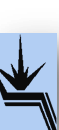 6th joint BINP-FAIR workshop SFRS local cryogenic E.Pyata
12